Quina és la composició de la sang?
La sang és un líquid que circula pels vasos sanguinis transportant a les cèl·lules   nutrients i oxigen. A més, recull el diòxid de carboni i altres residus que han de ser expulsats del cos.
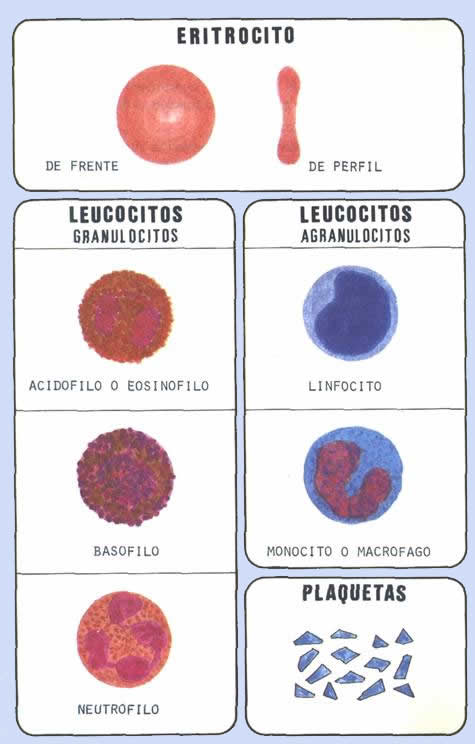 Formada per: 
     o Plasma sanguini: transport de nutrients,
        proteïnes, productes de rebuig, etc.
     o Cèl·lules sanguínies
            -  Glòbuls vermells o eritròcits: 
               Transport  de O2 i CO2.
-  Glòbuls blancs o leucòcits:
   Defensa de l’organisme davant les infeccions.
- Plaquetes o trombòcits:
  Coagulació o solidificació de la sang.